Окружающий мир.
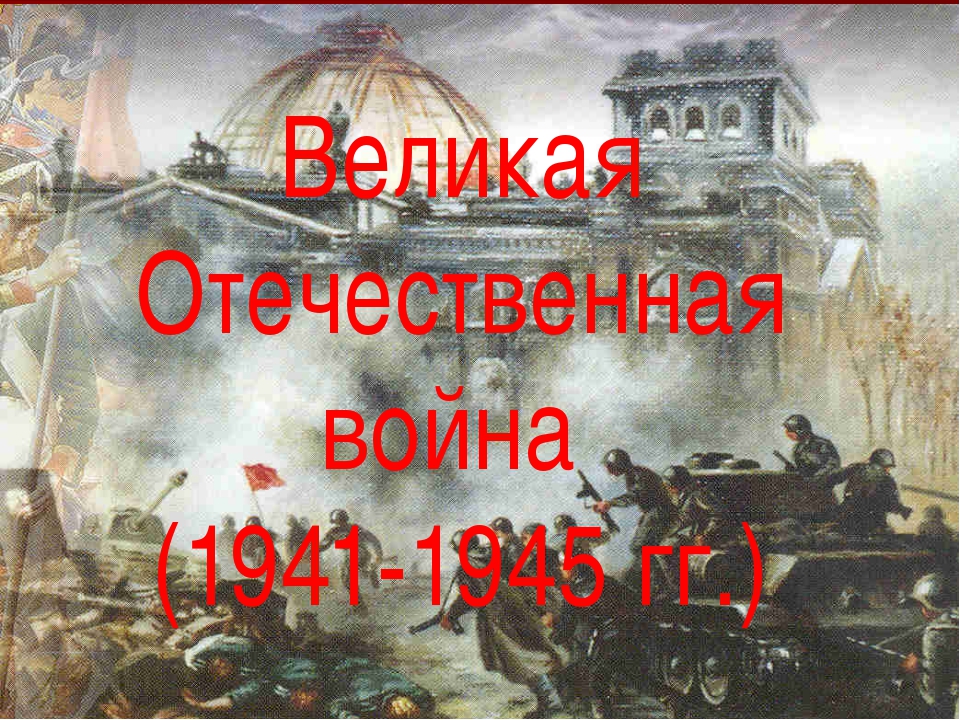 Выполнила : воспитатель гр № 5 Нестеренко С.Л.
Здравствуйте дорогие ребята и уважаемые родители!
Моё обращение конечно сейчас адресовано взрослым! В преддверии самого значимого и важного праздника нашей страны, хочу обратиться к Вам с просьбой. Отнеситесь именно к занятиям этой тематики серьёзно и ответственно! Вместе с детками смотрите фильмы, читайте на эти темы литературу, учите стихи, показывайте слайды, объясняйте всё деткам доступным, очень простым языком, я знаю, Вы сможете. Учите песни военной тематики, мы уже вели беседы на счёт заучивания вообще любых вещей: стихов, песен, поговорок, скороговорок, потешек , частушек и т д. Существуют долгосрочные и краткосрочные проекты. Этот проект у нас будет краткосрочный, а значит в течении 2-3 недель до начала нашего Великого праздника мы начинаем разговор о Войне, Стране, Людях, Победе, нашей Великой Победе!!!
Актуальность темы:Патриотическое воспитание ребенка – это основа формирования будущего гражданина. Задача воспитания патриотизма в настоящее время сложна. Чтобы достигнуть определенного результата, необходимо использовать такие методы, которые бы гармонично и естественно наполняли  мировоззрение ребёнка нравственным содержанием, раскрывали бы новые, ранее неизвестные или непонятные ребёнку стороны окружающей действительности и являлись бы доступным для восприятия.К сожалению, с каждым днем утрачивается связь поколений, очень мало осталось живых фронтовиков, героев войны. Детям нужно рассказать о Великой Отечественной войне, о защитниках родины, ветеранах, о том как протекала жизнь в военное время, о военном оружии, о форме одежды военных, о Победе. Отсюда, в преддверии 75-летия празднования Дня Победы, возникает проблема: как помочь подрастающему поколению сформировать у них чувство долга, чувство уважения к славным защитникам нашей Родины, чувство гордости за свой великий народ, благодарности за то, что он подарил нам счастливую жизнь.Цель проекта: дать представление дошкольникам среднего возраста о Великой Отечественной войне.Задачи:1. Познакомить детей средней группы с понятиями: День Победы, ветеран, гимнастерка, пилотка, салют и т д.2. Познакомить с символами государства времен ВОВ, орденами, медалями героев ВОВ.3. Воспитывать гордость и уважение к ветеранам ВОВ.4. Развивать речь детей, обогащать словарный запас через песни, стихотворения.5. Формировать чувство гордости за Родину, за наш народ.
Беседа: Почему война называется Великой Отечественной?
ВЕЛИКАЯ ОТЕЧЕСТВЕННА ВОЙНА - самая крупная война в истории человечества. Слово «великий» означает, очень большой, громадный, огромный. В самом деле, война захватила огромную часть территории нашей страны, в ней участвовали десятки миллионов людей, она длилась долгих четыре года, а победа в ней потребовала от нашего народа громадного напряжения всех физических и духовных сил.
Теперь вы знаете, что одна из самых жестоких и кровопролитных войн в истории России называлась Великой Отечественной войной.
Нападение Германии на Советский Союз было неожиданным.
Стихотворение "Быль для детей" С. Михалкова
...Летней ночью, на рассвете,
Когда мирно спали дети,
Гитлер дал войскам приказ
И послал солдат немецких
Против всех людей советских —
Это значит — против нас.
Он хотел людей свободных
Превратить в людей голодных,
Навсегда лишить всего.
А упорных и восставших,
На колени не упавших,
Истребить до одного!
Он велел, чтоб разгромили,
Растоптали и сожгли
Все, что дружно мы хранили,
Пуще глаза берегли,
Чтобы мы нужду терпели,
Наших песен петь не смели
Возле дома своего,
Чтобы было все для немцев,
Для фашистов-иноземцев,
А для русских и для прочих,
Для крестьян и для рабочих —
Ничего!
Молодые люди снимали школьную форму, надевали шинели и прямо со школьной скамьи шли на войну.
Каждый день эшелоны увозили бойцов на фронт. Все народы Советского Союза поднялись на борьбу с врагом!
Учите вместе с нами.
На этом хочу закончить нашу первую беседу на тему ВОВ.